Programme for HIV, STI and Viral Hepatitis B and C infections
Surveillance of hepatitis B and C in the EU/EEA
2017
European Centre for Disease Prevention and Control
Surveillance of hepatitis B and C- Principles
Surveillance programme coordinated by ECDC
Data from 31 countries are uploaded annually into the European Surveillance System (TESSy) - a purpose-built web-based system for data collection  
Case-based and aggregate reporting possible
Countries requested to follow the EU 2012 case definitions, including acute and newly diagnosed chronic infections
Data collected on 35 variables  
Data validated by Member States
Hepatitis B data and trends
Hepatitis B data: reporting countries and case definitions used
30 countries provided hepatitis B data in 2015
Eight countries could only provide data on acute cases

Case definitions varied:
18 countries used the EU 2012 case definition
Five countries used the EU 2008/EU 2002 case definitions
Seven countries used national case definitions  

Aggregate data from three countries (Belgium, Bulgaria, 
Croatia)
Hepatitis B data: distribution by disease status, EU/EEA, 2015
In 2015 24 573 cases* (4.7 per 100 000)
Acute: 2 505 (10%)
Chronic: 15 595 (64%)
Unknown: 4 777 (20%)
*1 696 cases (7%) could not be classified by disease status due to incompatible format of the data provided
Rate of reported acute hepatitis B cases by country, 2015*
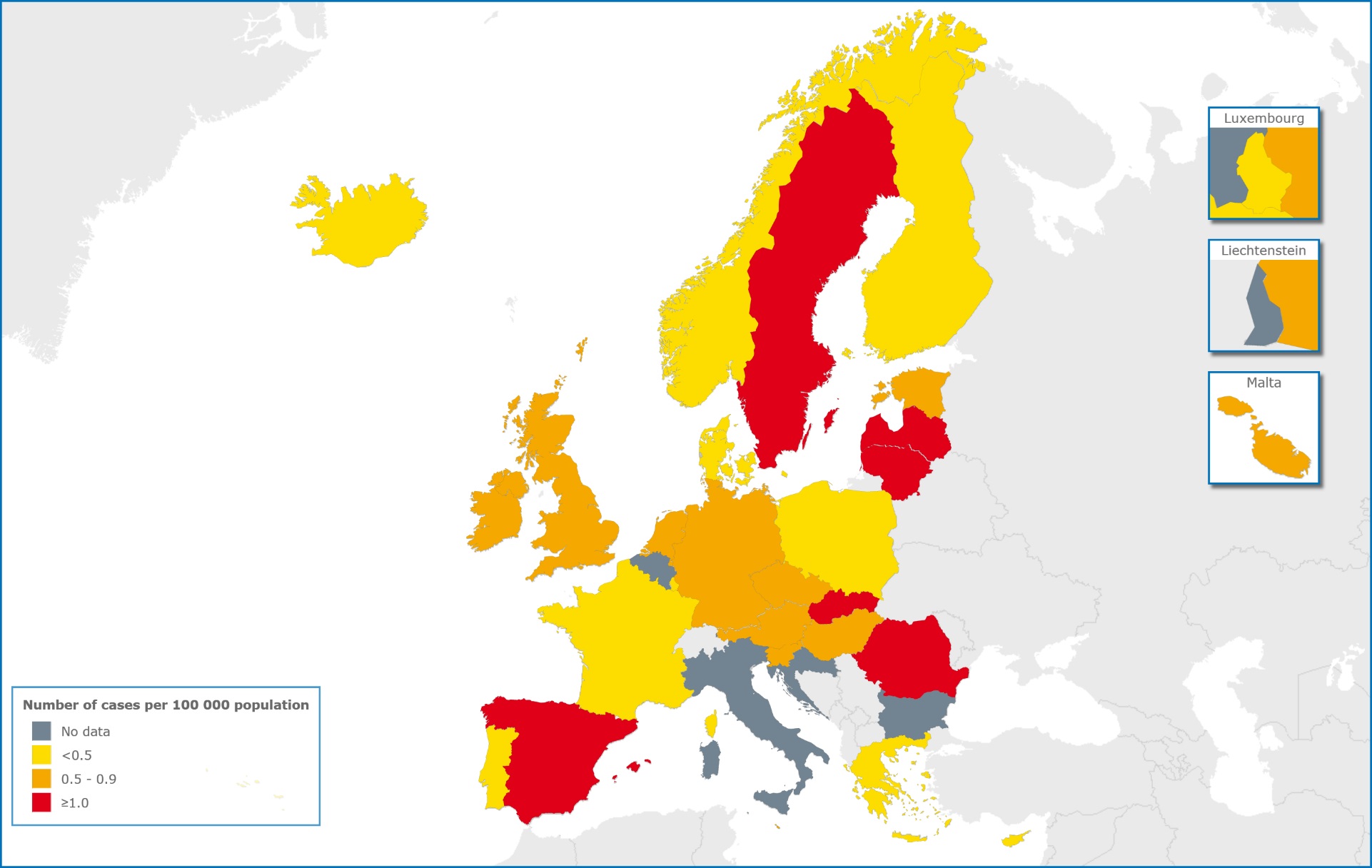 *Data for UK exclude Scotland
Rate of reported chronic hepatitis B cases by country, 2015*
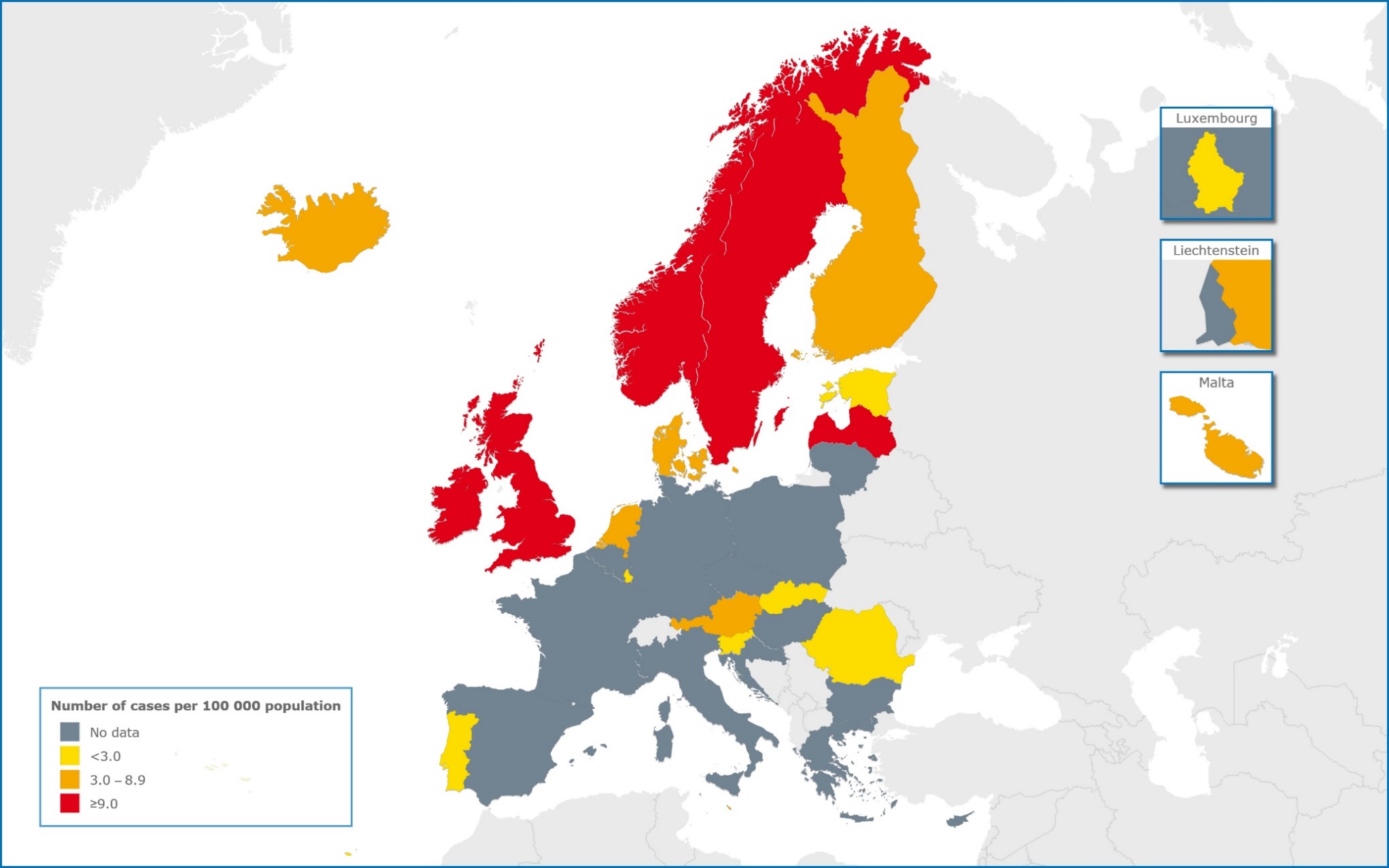 *Data for UK exclude Scotland
Rates of acute and chronic hepatitis B cases in EU/EEA countries, 2006-2015
Source: Country reports from: Austria, Bulgaria, Cyprus, Denmark, Estonia, Finland, France, Germany, Greece, Hungary, Iceland, Ireland, Latvia, Lithuania, Luxembourg, Malta, Netherlands, Norway, Poland, Portugal, Romania, Slovakia, Slovenia, Spain, Sweden, and the United Kingdom*.
* Note that UK data exclude Scotland.
Hepatitis B data: distribution by age, transmission and importation status, 2015
32% of cases were aged between 25 and 34
14% of acute cases and 13% of chronic cases aged under 25
The male-to-female rate ratio: 1.6 to 1
Transmission mode (10% complete):
Acute: Heterosexual transmission (31%) nosocomial (16%); transmission among men who have sex with men (12%); injecting drug use (11%)
Chronic: mother-to-child transmission (65%); heterosexual transmission (8%); nosocomial transmission (7%)
Migration variables poorly reported but 61% of cases with complete information were classified as ‘imported’
88% of ‘imported’ infections are chronic
Rate of reported hepatitis B cases per 100 000 by age and disease status, 2015
Source: Country reports from: Austria, Denmark, Estonia, Finland, France, Germany, Greece, Hungary, Iceland, Ireland, Italy, Latvia, Lithuania, Luxembourg, Malta, Netherlands, Norway, Poland, Portugal, Romania, Slovakia, Slovenia, Spain, Sweden, and the United Kingdom*.
* Note that UK data exclude Scotland.
Reported transmission category for acute and chronic hepatitis B cases, 2015
Source: Country reports from: Austria, Denmark, Estonia, Finland, France,  Germany, Hungary, Ireland, Italy, Latvia, Lithuania,  Malta, Netherlands, Norway, Poland, Portugal, Romania, Slovakia, Slovenia, Sweden, and the United Kingdom*.
* UK data exclude Scotland.
Hepatitis C data and trends
Hepatitis C data: reporting countries and case definitions used
28 countries provided hepatitis C data in 2015
Four countries could only provide data on acute cases

Case definitions varied:
16 countries used the revised EU case definition
Five countries used the EU 2008 case definition
Seven  countries used national case definitions  

Aggregate data from four countries (Belgium, Bulgaria, Croatia, 
Poland)
Hepatitis C data: distribution by disease status, EU/EEA, 2015
In 2015, 34 651 hepatitis C cases* were notified representing a rate of 8.6 cases per 100 000:
346 (1%) Acute
4 394 (13%) Chronic
24 087 (70%) Unknown**
*5 824 cases (17%) could not be classified by disease status due to incompatible format of the data provided
**As acute hepatitis C is difficult to diagnose clinically or serologically, most ‘unknown’ cases are likely to be chronic infections.
Rate of all reported hepatitis C cases across EU/EEA countries, 2006-2015
Source: Country reports from: Austria, Bulgaria, Croatia, Cyprus, Czech Republic, Denmark, Estonia, Finland, Germany, Greece, Hungary, Iceland, Ireland, Italy, Latvia, Lithuania, Luxembourg, Malta, Netherlands, Norway, Poland, Portugal, Romania, Slovakia, Slovenia, Sweden, and the United Kingdom.
Rate of reported hepatitis C cases by country,  2015*
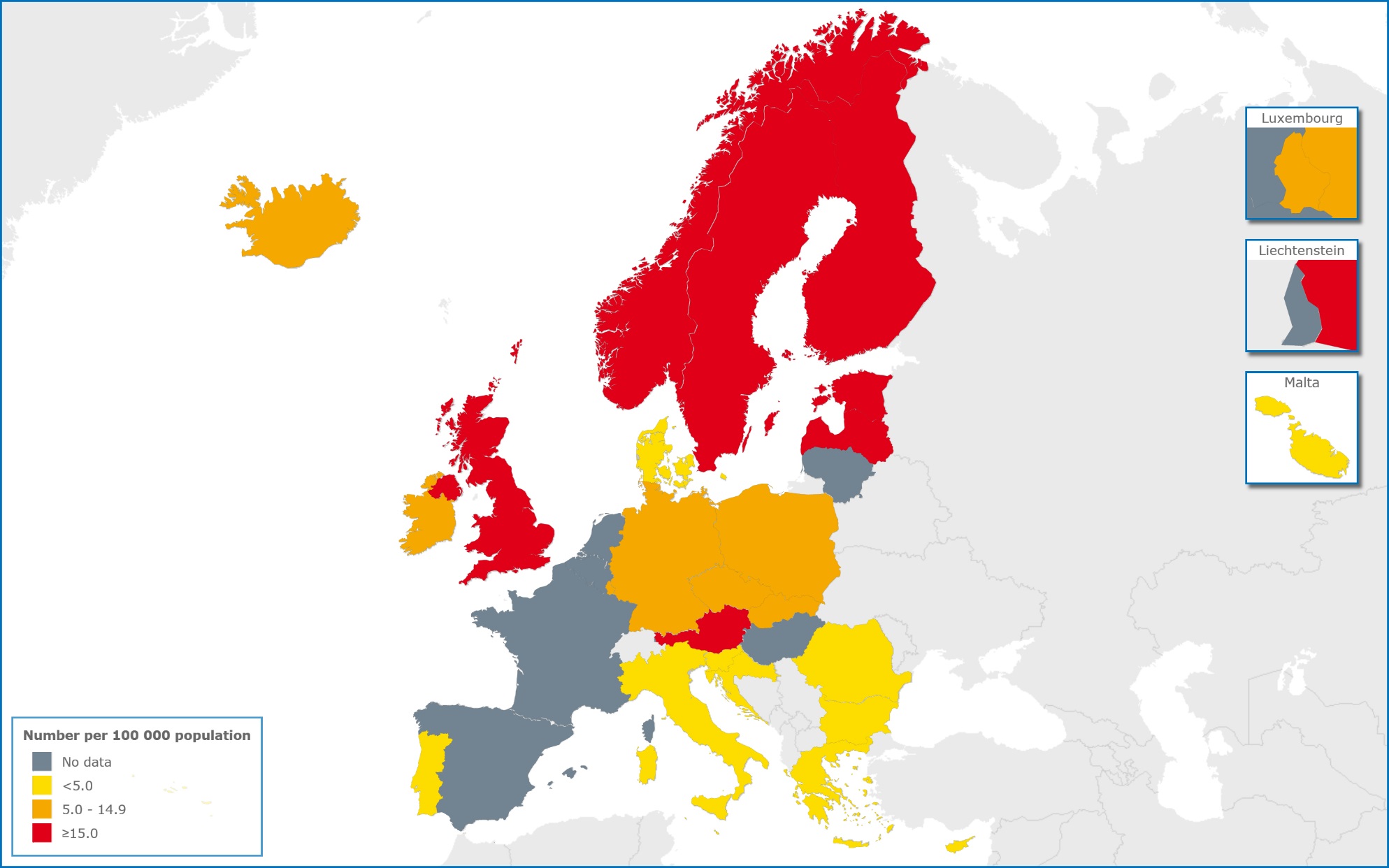 *Countries included if their surveillance systems captured data on both acute and chronic cases..
Hepatitis C: distribution by age, transmission and importation status, 2015
51% of cases were aged between 25 and 44  
7% were aged under 25
The overall male-to-female  rate ratio was 1.9 to 1
Transmission mode (14% complete):
Acute: Injecting drug use (23%); nosocomial (28%); men who have sex with men (20%)
Chronic: Injecting drug use (72%); unspecified sexual transmission (7%)
19% of cases with complete information were classified as ‘imported’
Rate of reported hepatitis C cases per 100 000 by age and gender, 2015
Source: Country reports from: Austria, Croatia, Cyprus, Czech Republic, Denmark, Estonia, Finland, Germany, Greece, Hungary, Iceland, Ireland, Italy, Latvia, Lithuania, Luxembourg, Malta, Netherlands, Norway, Portugal, Romania, Slovakia, Slovenia, Sweden, and the United Kingdom.
Reported transmission category for acute and chronic hepatitis C cases, 2015
Source: Country reports from: Austria, Denmark, Estonia, Hungary, Ireland, Italy, Latvia, Malta, Netherlands, Portugal, Romania, Slovakia, Slovenia, and the United Kingdom.
Conclusions
Summary of key findings
High numbers of newly diagnosed hepatitis B and C cases notified across Europe
Hepatitis C more commonly reported than hepatitis B
Chronic cases dominate across both diseases 
Marked variation between countries
Hepatitis B:
a decrease in acute cases  
a rise in newly reported chronic infections 
Hepatitis C: strong north-south geographical trend 
Transmission routes for hepatitis B differ from hepatitis C, and for hepatitis B these routes vary by disease status
Imported cases are significant, especially for hepatitis B
Key limitations of the data
Due to the largely asymptomatic nature of hepatitis infections, data are strongly related to local testing practices
Challenges relating to the case definitions:
Different definitions used by countries
Some countries only report acute hepatitis cases
High proportion of cases coded as unknown
Data completeness low for certain variables:
Transmission, genotype, complications, country of nationality, HCV status (for HBV cases), HBV status (for HCV cases), HIV status, sex worker, healthcare worker
Under-reporting major issue reported by some countries
Other information
Surveillance of hepatitis B and C- Epidemiological objectives
Hepatitis B case definition
The following combination of lab tests shall not be included or reported: 
Resolved hepatitis ‐ Hepatitis B total core antibody (anti‐HBc) positive and hepatitis B surface antibody (anti‐HBs) positive 
Immunity following vaccination ‐ Hepatitis B total core antibody (anti‐HBc) negative and hepatitis B surface antibody (anti‐HBs) positive  
Anti‐HBc IgG positivity only
Differentiation of hepatitis B by stage of infection
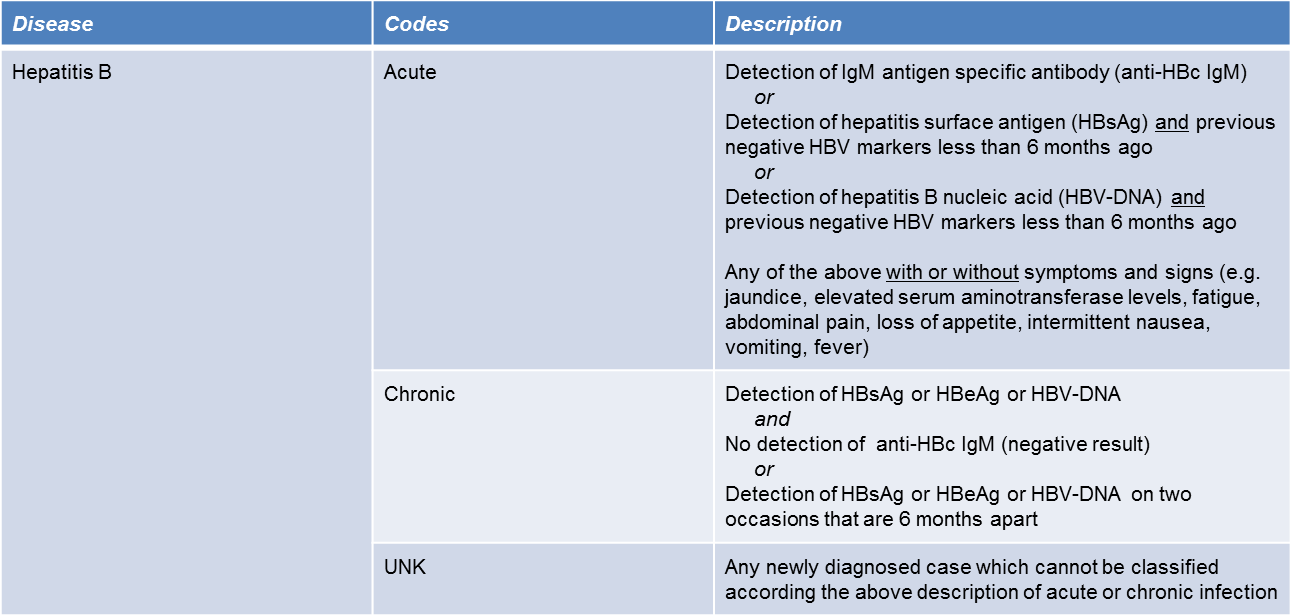 Hepatitis C case definition
The following combination of lab tests shall not be included or reported:  
Resolved infection: Detection of hepatitis C virus antibody and no detection of hepatitis C virus nucleic acid (HCV RNA negative result) or hepatitis C virus core antigen (HCV‐core negative result) in serum/plasma.
Differentiation of hepatitis C by stage of infection
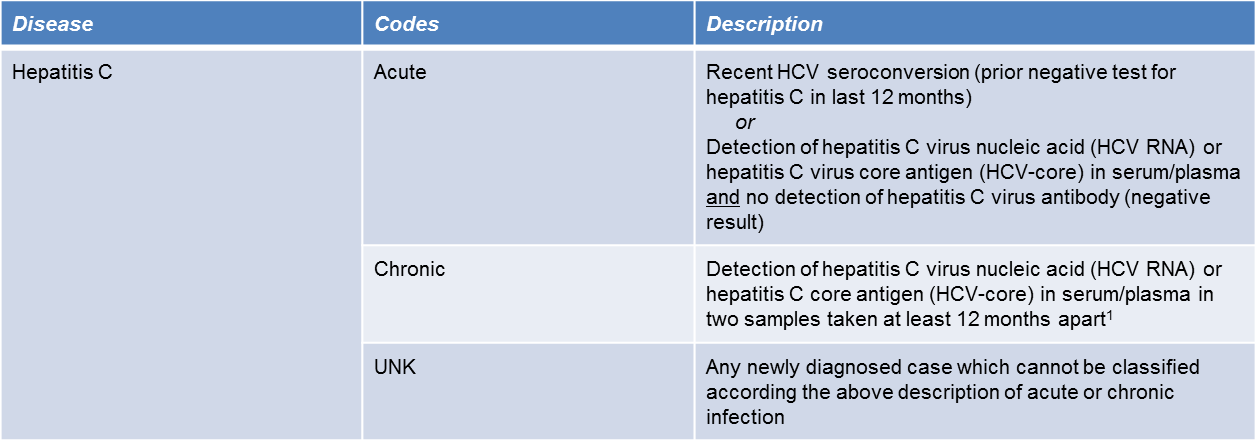 1 In the event that the case was not notified the first time
Surveillance of hepatitis B and C: data completeness in 2015
Acknowledgements
Thank you to the following groups and individuals:
The European Hepatitis B and C Network and Coordination Committee.
EU/EEA country hepatitis and surveillance contact points.
Surveillance colleagues at ECDC: Catalin Albu, Julien Beauté, Denis Coulombier, Catia Cunha, Gaetan Guyodo, Františka Hruba, Valentina Lazdina, Phillip Zucs. 
Colleagues in the programme on HIV/AIDS, STI and Viral Hepatitis B and C: Andrew Amato-Gauci, Caroline Daamen.
www.ecdc.europa.euContact: stihivhep@ecdc.europa.eu